1
Assessing The Factual Accuracy of Generated Text
ADVISOR: JIA-LING, KOH
SOURCE:  KDD ’19
SPEAKER:  kuan-yu, sheng
DATE: 2020/08/13
2
Outline
Introduction
Method 
Experiment
Conclusion
3
3
Introduction
Accurate or not ?
Test  Generation  tasks
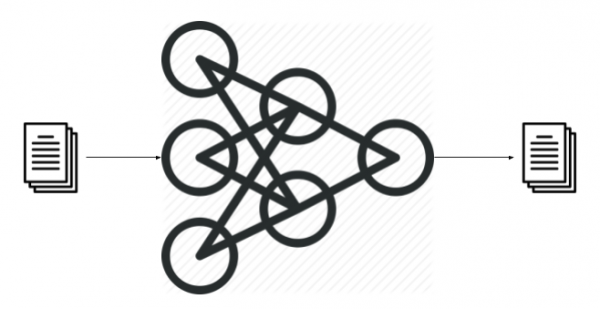 Text summarization
Machine translation
Dialogue response generation
….
4
4
Introduction
General evaluation metrics :
ROUGE (recall base) 
Ground Truth : the cat is in the box.
Generate: the cat is hiding in the bush.  
1-gram


2-gram
5/7
3/6
5
5
Introduction
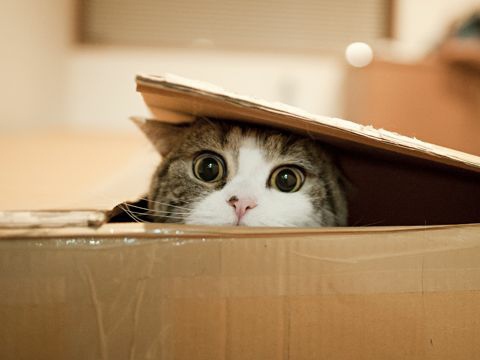 Ground   Truth  :          The cat is in the box.
Generate sentence:  The cat is hiding in the bush.
?
Rouge-1 = 5/7
Rouge-2 = 3/6
?
?
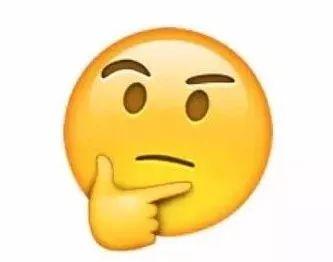 Make sense?
different
Ground   Truth                 Relation tuple ( cat , in , box )
Generate sentence             Relation tuple ( cat , hide in , bush )
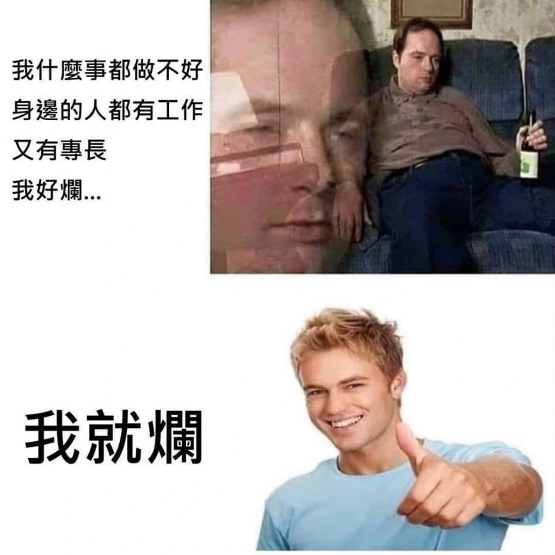 Make more sense!!
6
Outline
Introduction
Method 
Experiment
Conclusion
7
Method
Define fact tuple
fact  f   define : relation tuple (subject, relation, object)
Barack Hussein Obama II (born August 4, 1961) is an American politician who served as the 44th President of the United States from January 20, 2009 to January 20, 2017.
(Barack Obama, president of, United States) 
(Barack Obama, born on, August 4 1961)
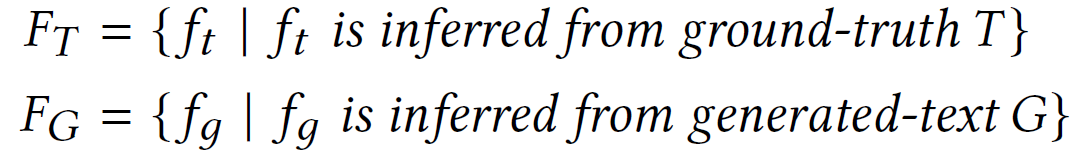 8
Method
Define fact acc sore
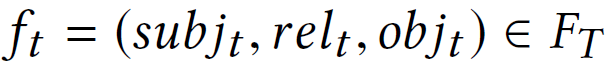 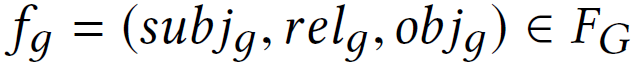 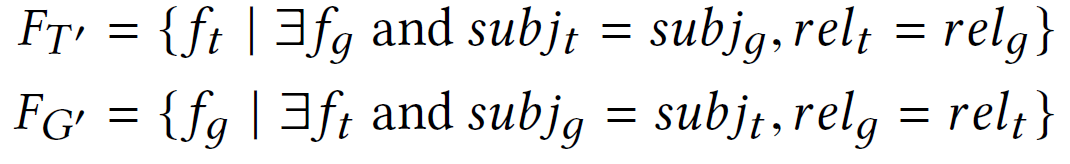 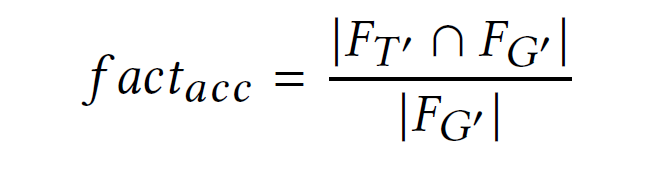 9
Method
Model overview
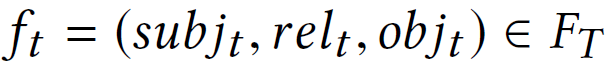 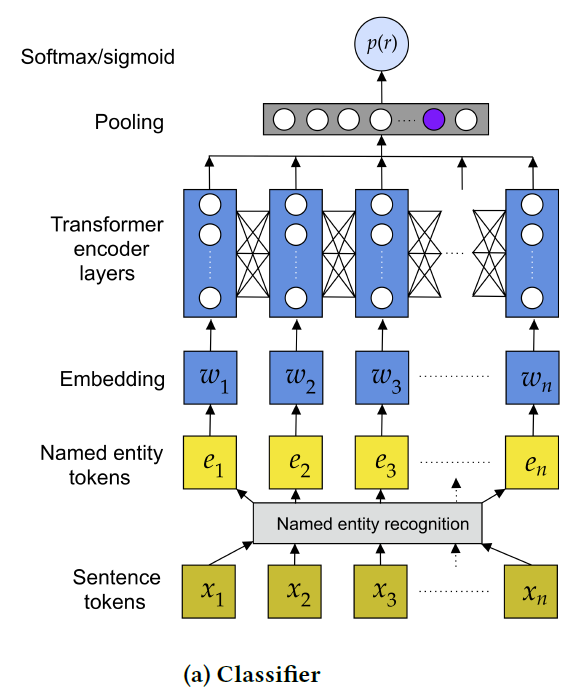 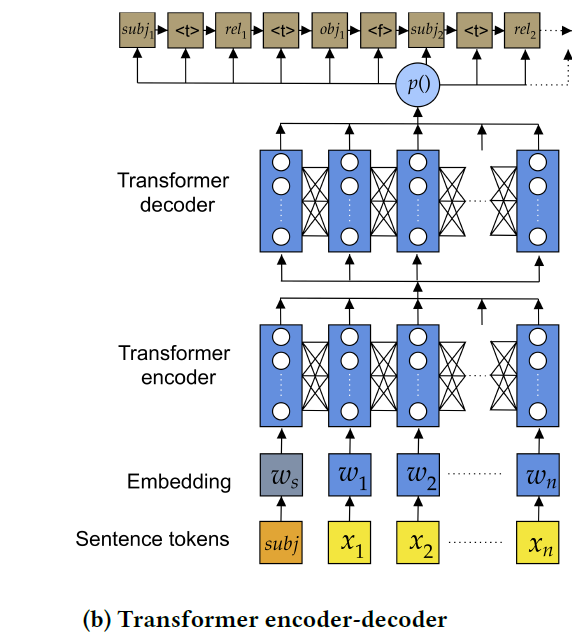 10
Method
Transformer encoder-decoder
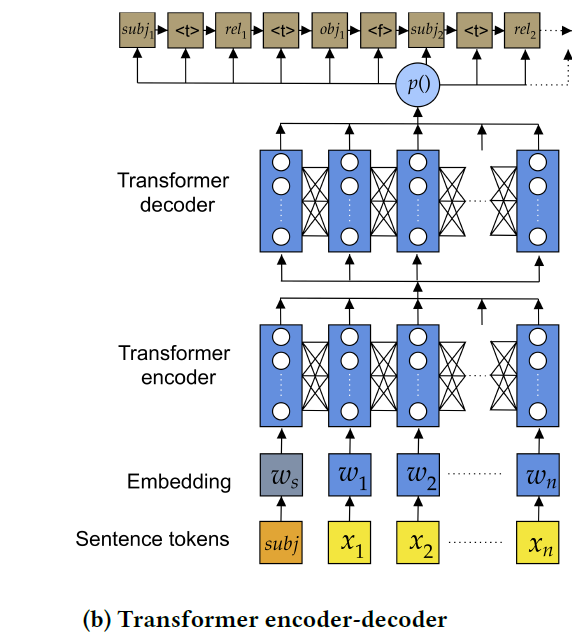 “ Person1 was born in Country1. He was a painter”
Transformer
“Person1 ⟨t⟩ born in ⟨t⟩ Country1 ⟨f⟩ Person1 ⟨t⟩ profession ⟨t⟩ painter ⟨end⟩”
⟨t ⟩ separates tokens within the fact f.
⟨f ⟩ separates facts.
continue decoding until ⟨end ⟩.
11
Method
Transformer – Self Attention
Self-Attention Layer
以下投影片節錄自李弘毅老師的Transformer講解，若要看更完整的解說可自:https://www.youtube.com/watch?v=ugWDIIOHtPA&t=2615s
12
Method
Transformer – Self Attention
以下投影片節錄自李弘毅老師的Transformer講解，若要看更完整的解說可自:https://www.youtube.com/watch?v=ugWDIIOHtPA&t=2615s
13
Method
Transformer – Self Attention
dot product
Scaled Dot-Product Attention:
以下投影片節錄自李弘毅老師的Transformer講解，若要看更完整的解說可自:https://www.youtube.com/watch?v=ugWDIIOHtPA&t=2615s
14
Method
Transformer – Self Attention
Soft-max
以下投影片節錄自李弘毅老師的Transformer講解，若要看更完整的解說可自:https://www.youtube.com/watch?v=ugWDIIOHtPA&t=2615s
15
Method
Transformer – Self Attention
Considering the whole sequence
以下投影片節錄自李弘毅老師的Transformer講解，若要看更完整的解說可自:https://www.youtube.com/watch?v=ugWDIIOHtPA&t=2615s
16
Method
Transformer – Self Attention
以下投影片節錄自李弘毅老師的Transformer講解，若要看更完整的解說可自:https://www.youtube.com/watch?v=ugWDIIOHtPA&t=2615s
17
Method
Transformer – Self Attention
Self-Attention Layer
以下投影片節錄自李弘毅老師的Transformer講解，若要看更完整的解說可自:https://www.youtube.com/watch?v=ugWDIIOHtPA&t=2615s
18
Method
Transformer – Self Attention
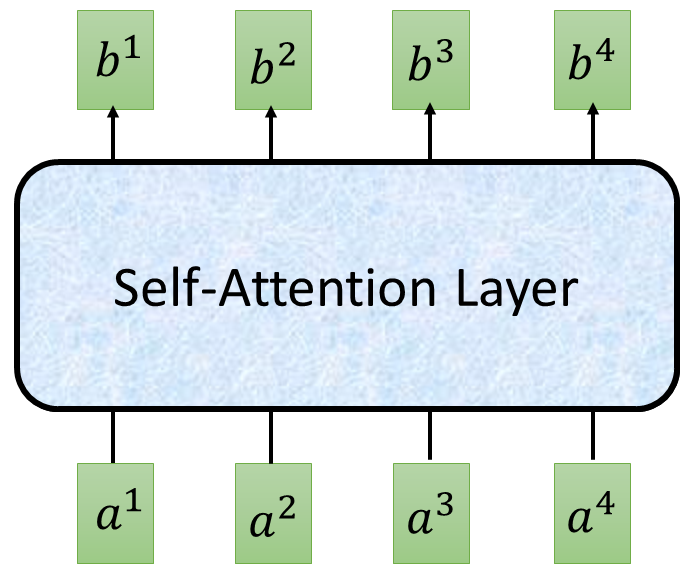 =
=
=
=
=
以下投影片節錄自李弘毅老師的Transformer講解，若要看更完整的解說可自:https://www.youtube.com/watch?v=ugWDIIOHtPA&t=2615s
19
Method
Multi-head Self Attention (2 heads as example)
以下投影片節錄自李弘毅老師的Transformer講解，若要看更完整的解說可自:https://www.youtube.com/watch?v=ugWDIIOHtPA&t=2615s
20
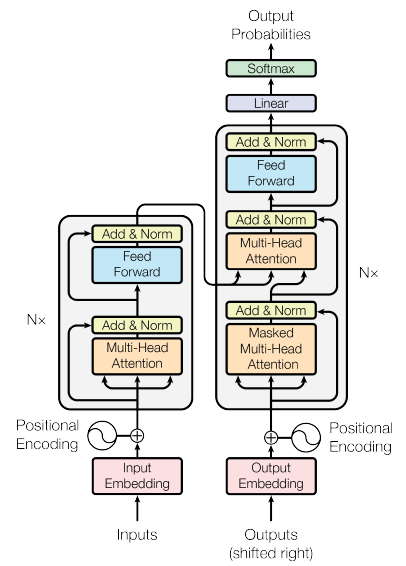 Method
Transformer
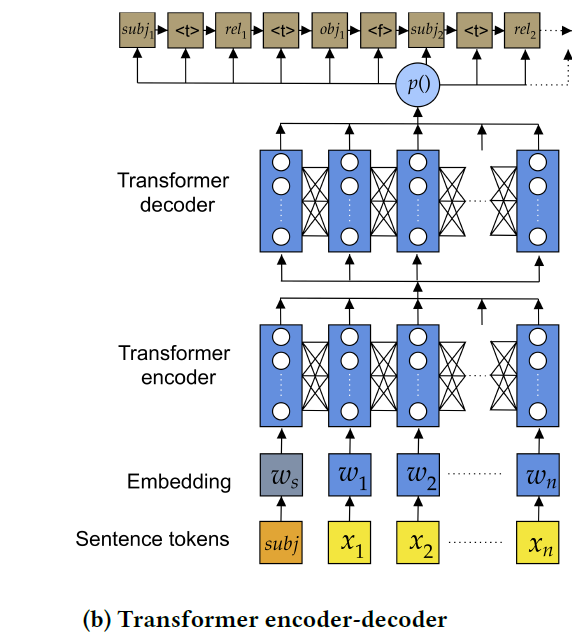 Encoder
Decoder
以下投影片節錄自李弘毅老師的Transformer講解，若要看更完整的解說可自:https://www.youtube.com/watch?v=ugWDIIOHtPA&t=2615s
21
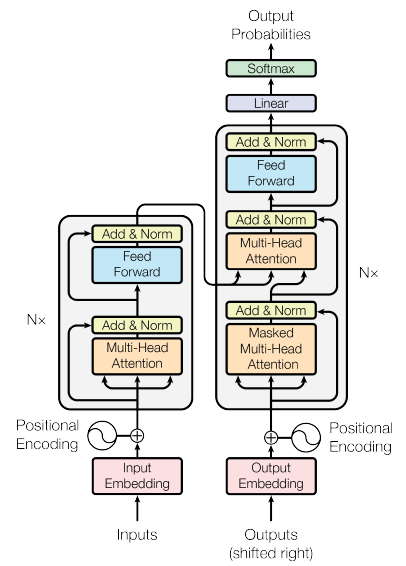 Batch Size
Method
Transformer
Batch
Layer
Norm
Layer
+
attend on the input sequence
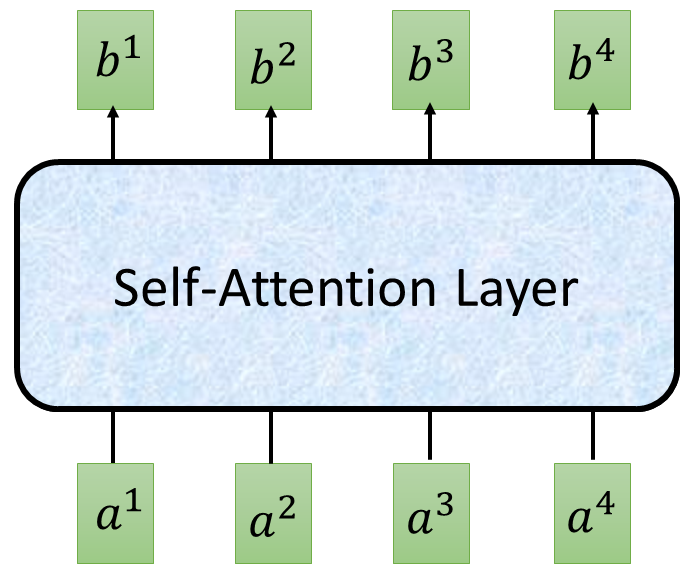 …
Masked: attend on the generated sequence
以下投影片節錄自李弘毅老師的Transformer講解，若要看更完整的解說可自:https://www.youtube.com/watch?v=ugWDIIOHtPA&t=2615s
22
Method
NER + Relation Classifier
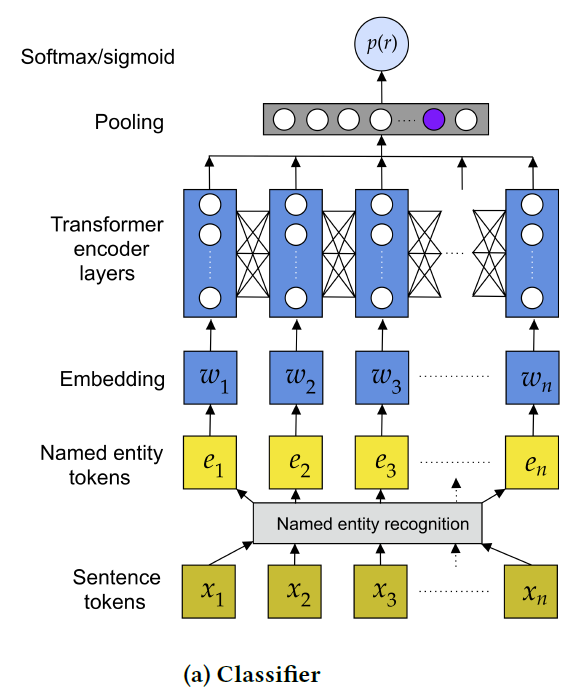 After X do NER   Entity set {e}
For every pair (ei , ej ), ei != ej 
All sentences Sl  in X contain both entities(ei , ej ).
Add prefix tag before entity :
Prefix SUBJ for ei.
Prefix OBJ for ej.
Example:
X = Person1 was born in City1 
Sl = SUBJ{ Person1 } was born in OBJ{ City1 }.
s1~sn
23
Method
NER + Relation Classifier
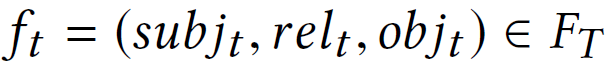 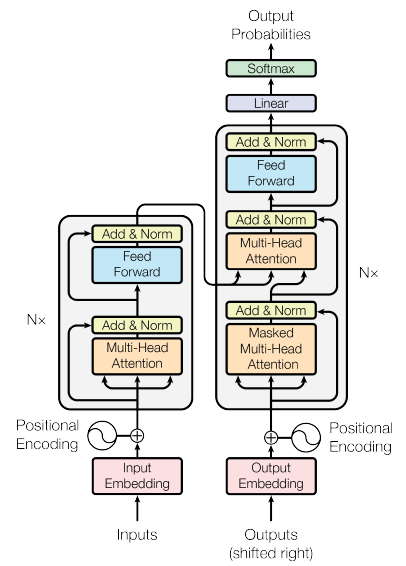 K relations
……
SUBJ{ Person1 } was born in OBJ{ City1 }.
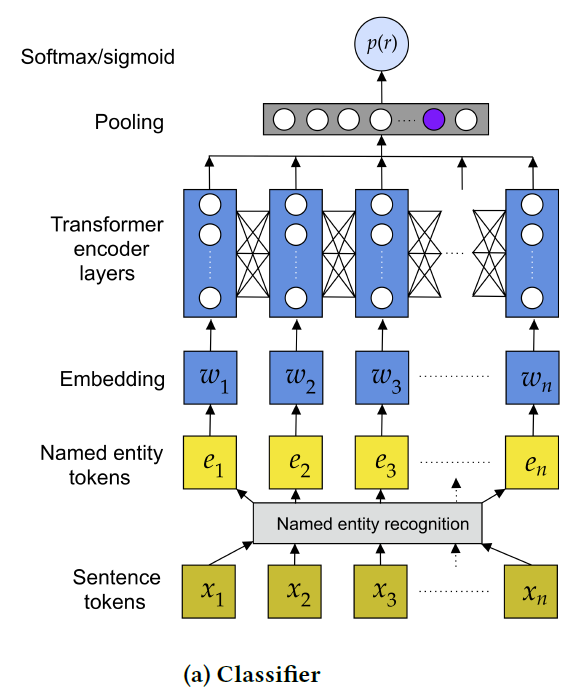 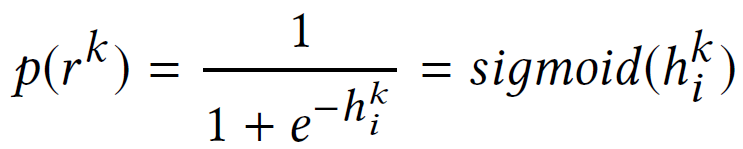 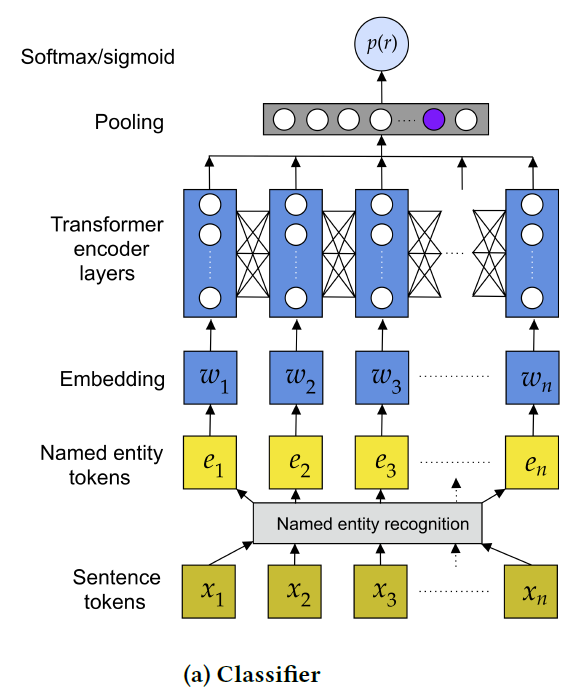 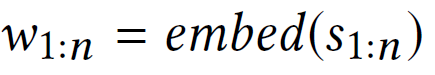 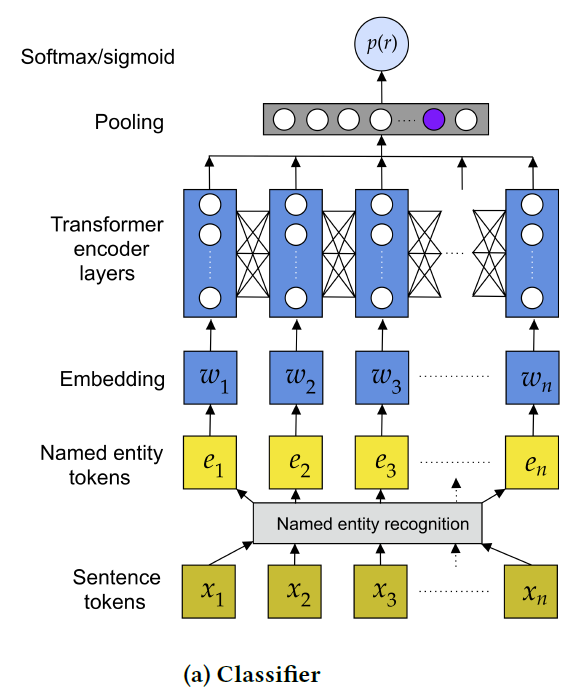 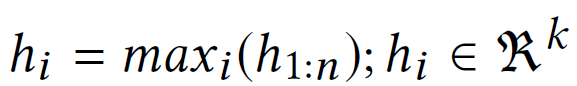 Person1 was born in City1
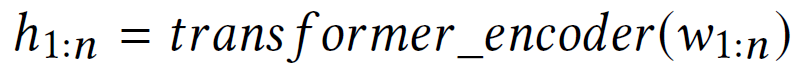 24
Method
NER + Binary Relation Classifier
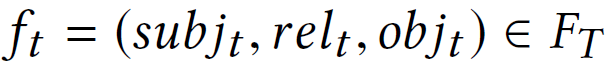 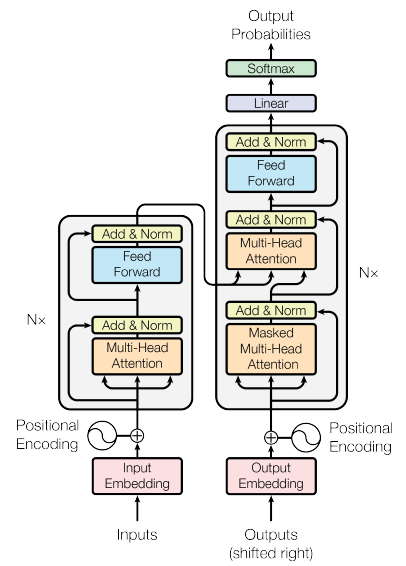 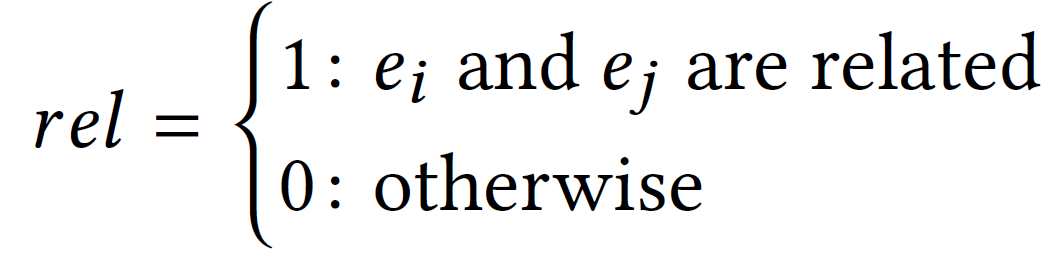 SUBJ{ Person1 } was born in OBJ{ City1 }.
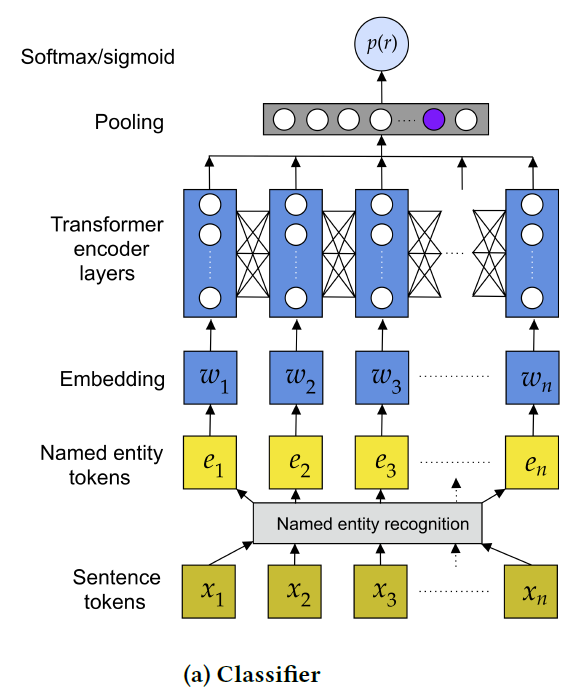 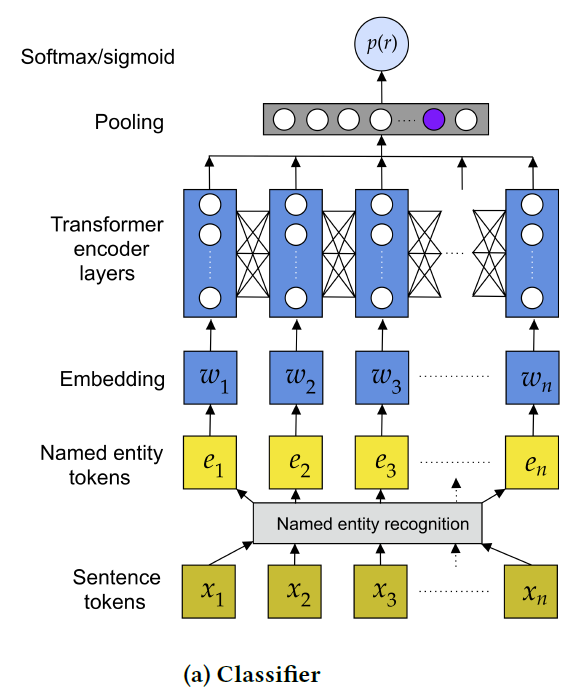 Person1 was born in City1
25
Outline
Introduction
Method 
Experiment
Conclusion
26
26
EXPERIMENT
Performance on dataset
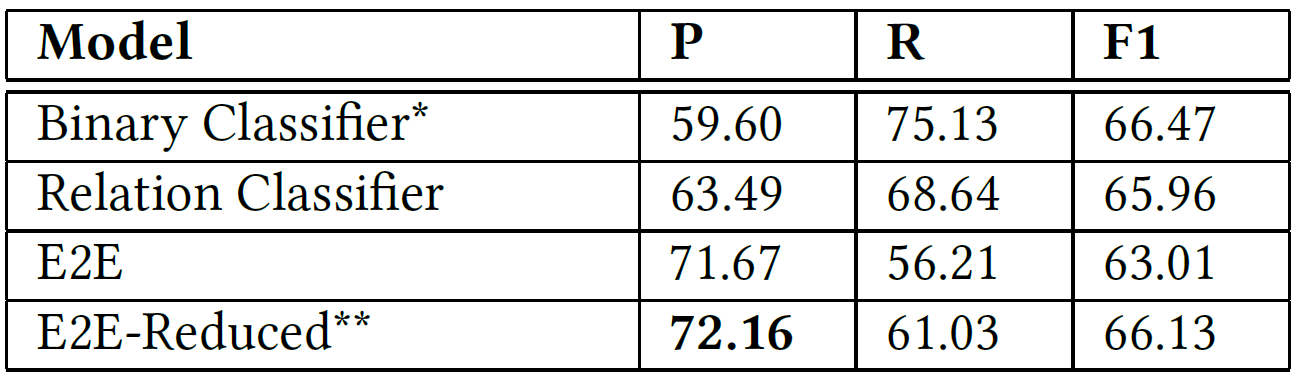 [Speaker Notes: Wikipedia corpus
Wikidata knowledge base WKB]
27
27
EXPERIMENT
Top 10 general relations
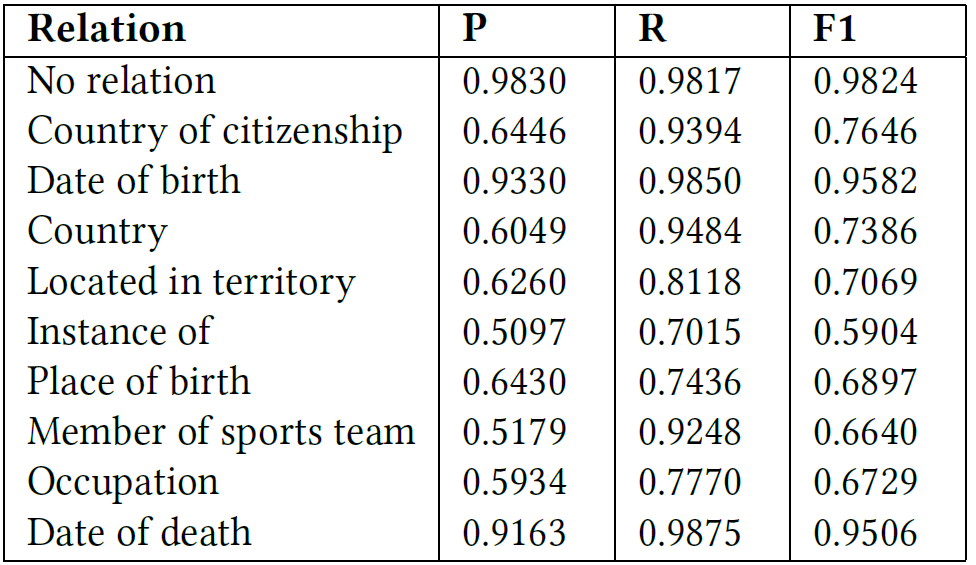 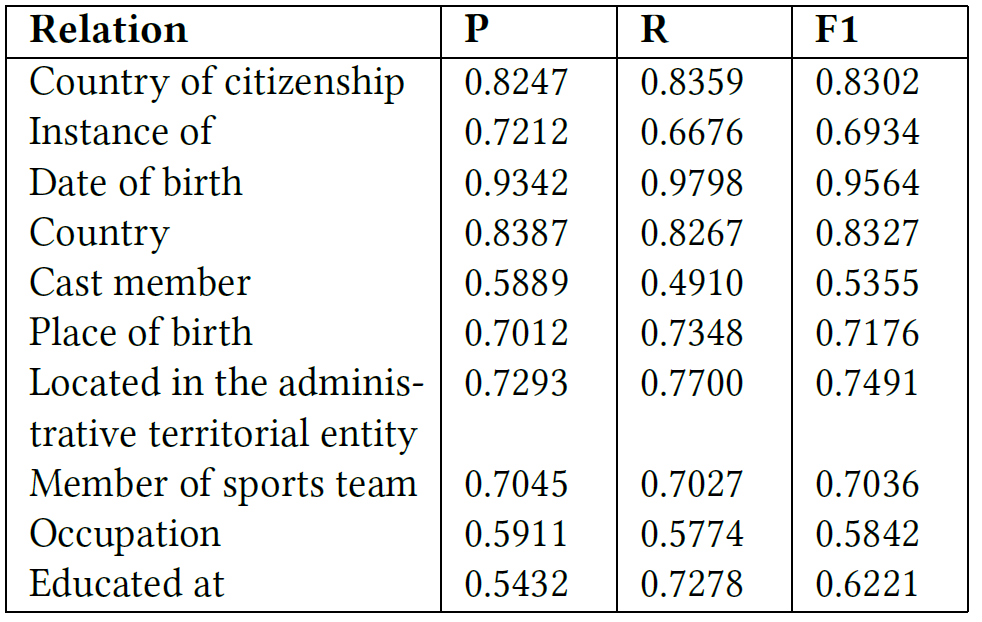 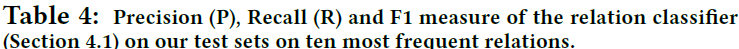 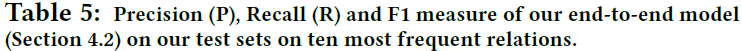 28
28
EXPERIMENT
Human Evaluation
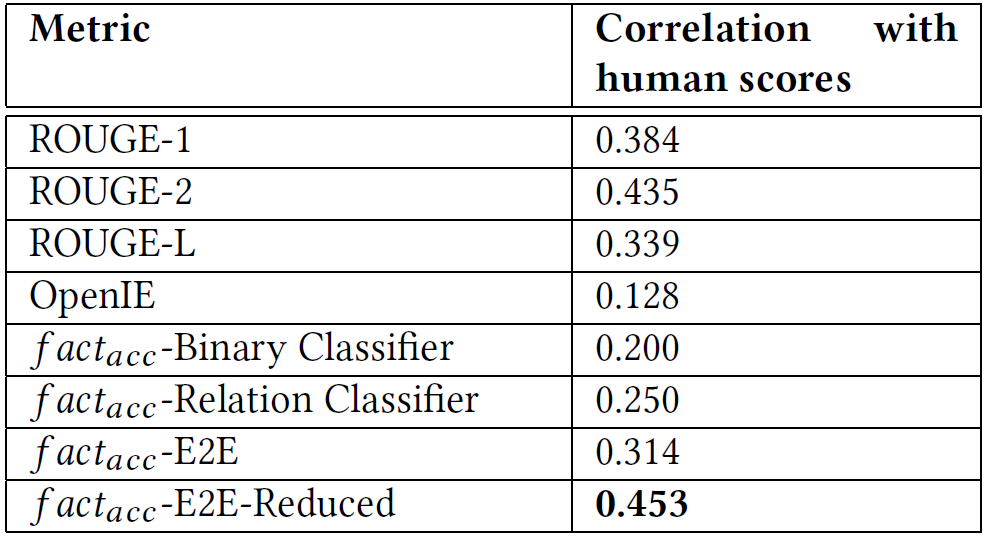 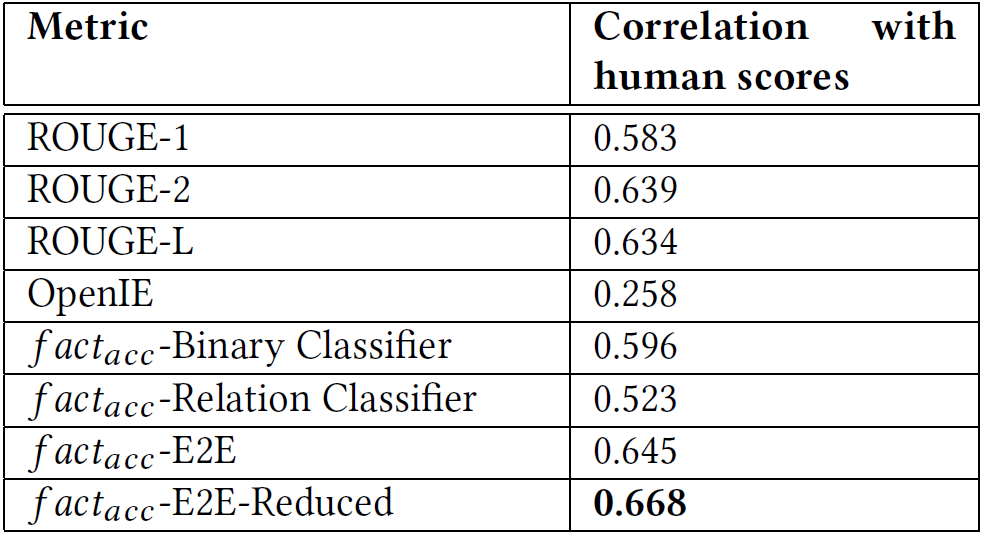 Random sampling from summaries generated for Actors.
Random sampling from all categories in Wikipedia.
29
EXPERIMENT
29
Example
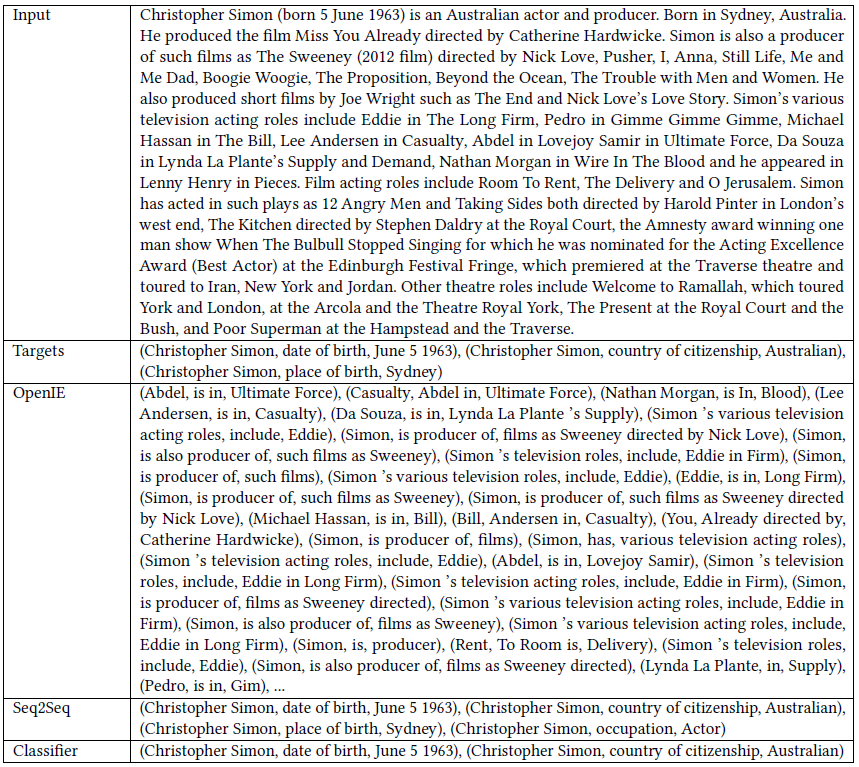 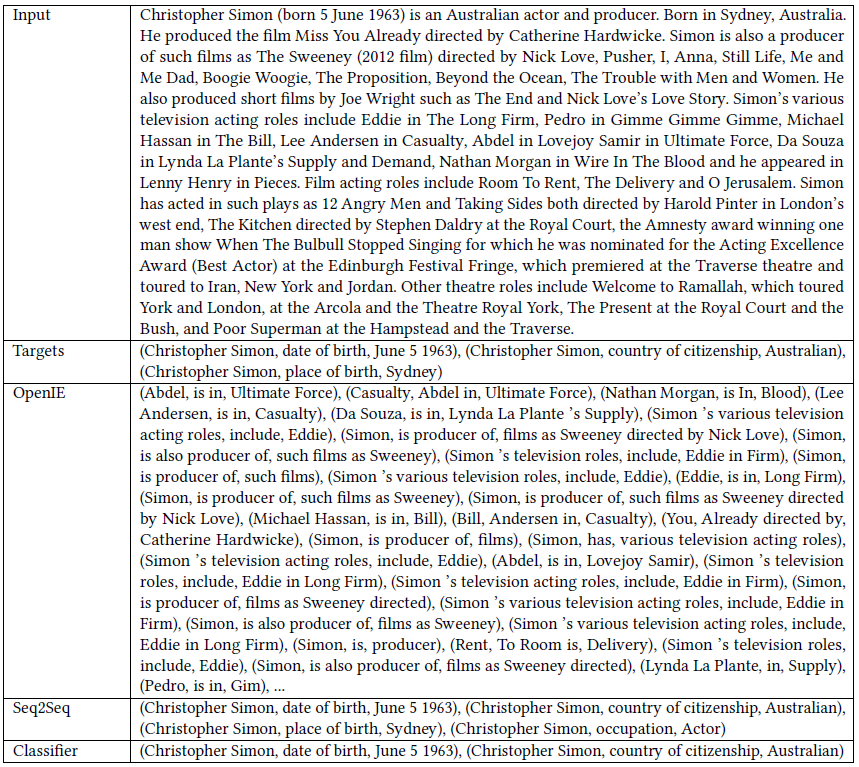 …...
30
Outline
Introduction
Method 
Experiment
Conclusion
31
Conclusion
Limitation:
Our models are biased to sentences structured to the neutral tone set in Wikipedia
Discussion:
Our proposed metric is able to indicate the factual accuracy of generated text, and agrees with human judgment.
Classifiers and end-to-end models with straightforward architectures are able to perform competitive fact extraction.